足球规则
足球规则
足球规则
足球规则
越位三要素
1.球员在对方半场
2.球员较球更接近对方球门线
3.在该队员与对方球门线之间少于两人
球员较球更接近对方球门线
8
6
9
1
5
7
足球规在该队员与对方球门线之间少于两人
6
7
9
1
8
5
足球规则
人与球的位置关系
人在球前面
越位
对方半场
人在球后面
不越位
人与人的位置关系
少于2人
越位
2人或2人以上
不越位
足球规则
足球裁判
越位与越位犯规的关系
    队员处于越位位置不犯规，只有在越位位置获得利益才算越位犯规
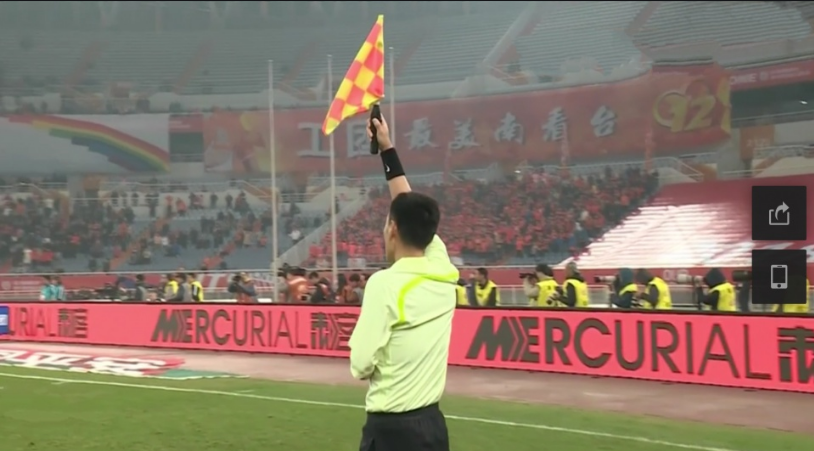 足球裁判
足球裁判
对越位犯规的判罚
在越位位置由对方发直接任意球
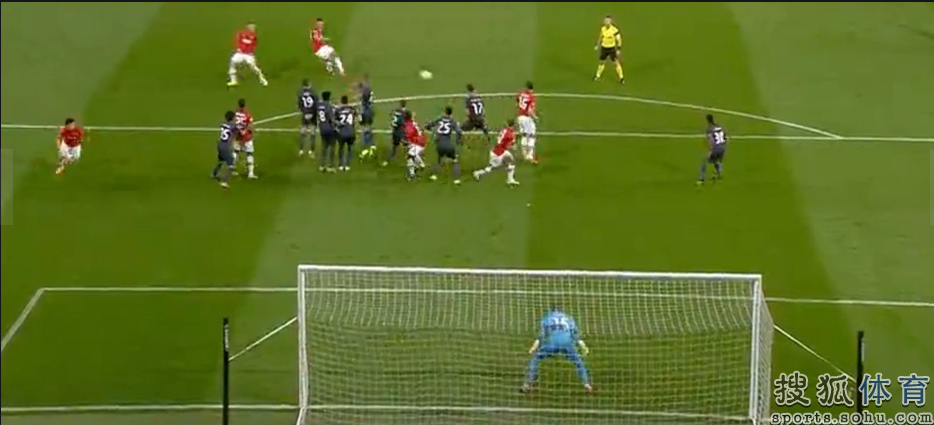 足球裁判
足球裁判